Intelligens rendszerfelügyelet
Automatikus infrastruktúra menedzsment és alkalmazástelepítés
Szatmári Zoltán
[Speaker Notes: Utolsó módosítás: 2012.03.20.]
Egyszerű alkalmazás telepítése
Telepítés kézzel
„Release unit”
Másolás utáni egyéb beállítások: pl. registry
Telepítő script
Telepítés automatizálása
Általános és gép/felhasználó-specifikus beállítások szétválasztása
Felügyelet??
Hova, mikor, ki, miért telepítette
Most pontosan mi is van fent?
Milyen infrastruktúrával tudok számolni?
Tartalom
Automatikus konfigurációkezelés
Környezetfüggő konfiguráció
Dinamikus konfigurációk
Motiváció
Nagyméretű infrastruktúra menedzsmentje
Központosított megoldás
Hasonló konfigurációs igények, ismétlődő feladatok
Sablon alapú technológia
Automatikus alkalmazástelepítés
Felügyelő és beavatkozó komponensek
Dinamikus infrastruktúra menedzsment
Automatikus igény szerinti alkalmazás telepítés
Konfigurációmenedzsment eszköz
Lehetővé teszi
Konfigurációs beállítások deklaratív megadását
Igény esetén a konfiguráció elvégzését
Legtöbbször tartalmaz valamilyen CMDB megoldást

Technológiák
CFEngine
Puppet
Chef
stb.
Chef – főzzünk egy infrastruktúrát
Infrastruktúra automatizációs megoldás

Deklaratív konfigurációleírás támogatása
Azt mondjuk, mit szeretnénk, nem azt, hogyan
Cookbooks, recipes

Központi infrastruktúra adatbázis
Attribútumok, futási listák (run list)
Chef architektúra
Konfigurációmenedzsment szerver
Ágens: chef-client
Kliens:Böngésző vagy Knife eszköz
Kliens
Menedzselt csomópontok
Webes alkalmazás telepítése
Szükséges erőforrások
Webszerver (Apache), PHP, stb.
Webes alkalmazás
Konfigurációs beállítások
1 gép esetén kézzel, 10 vagy 100 esetén már automatizáltan
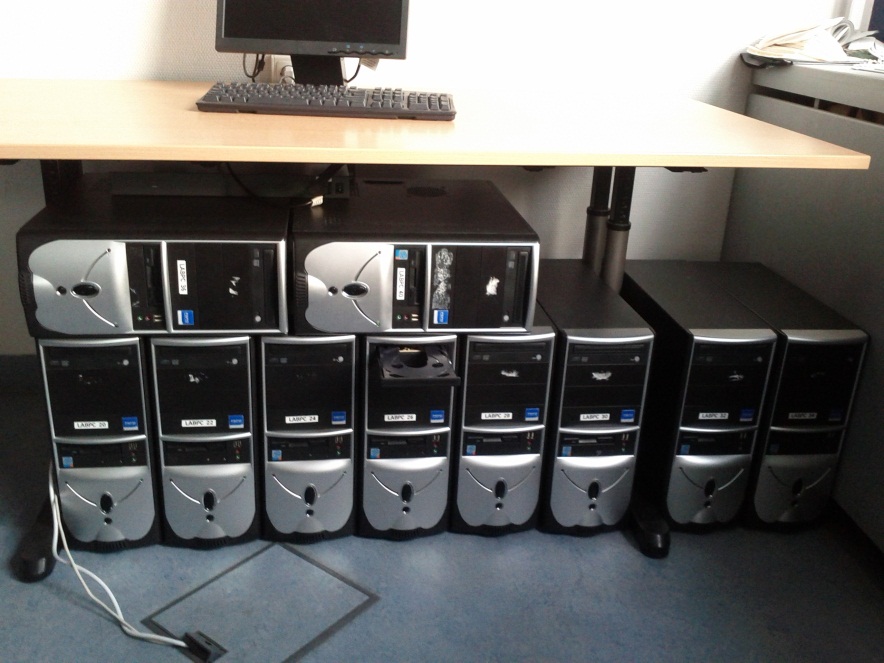 Deklaratív konfigurációmegadás
Recept (recipe)
Erőforrások deklaratív megadása
Ruby nyelv
Szakácskönyv (cookbook)
Receptek
Attribútumok
Sablonok
Stb.
Deklaratív konfigurációmegadás
Szerep (role)
Receptek felsorolása
Csomópont (node)
Szerepek
Receptek
Attribútumok
Receptek
package "apache2"
package "apache2-mpm-prefork"

a2enmod "ldap" do
   file "ldap.load"
   notifies :reload, "service[apache2]"
end

service "apache2" do
   supports :status => true, :restart => 
			true, :reload => true  
   action :enable
end
Fontosabb erőforrások
Csomag
Felhasználó
Csoport
Cronjob
SVN repository
Mount
IPConfig
Fontosabb erőforrások
Fájlok
Cookbookban definiált
Távoli URL-en elérhető
Könyvtárak
Cookbookban definiált
Fontosabb erőforrások
Sablonok
Paraméterezhető fájlok
Különböző típusú paraméterek
Egész érték
String érték
Objektum

# ports.conf by chef
<% @ports.each do |l| -%>
Listen <%= l %>
<% end -%>
Fontosabb erőforrások
template "/etc/apache2/ports.conf" do
  source "apache2/ports.conf.erb"
  mode 644
  owner "root"
  group "root"
  variables(
    :ports => node[:apache2][:ports]
  )
  notifies :reload, "service[apache2]"
end
Változók
Mitől lesz ez testre szabható?

Változók definiálása
Cookbook szinten
Role szinten
Node szinten
Webes rendszer testreszabott beállítása
Attribútum beállítása
Role-tól függően
Node-tól függően

Pl.:
HTTP port beállítása
Alkalmazás paraméterének beállítása
Chef search
Mitől lesz környezetfüggő a konfiguráció?

Konfiguráció adatbázisban információk vannak a hosztokról
IP cím
Hoszt neve
Lefuttatott receptek
OS típus, verzió
Stb.
Chef search
CMDB információk felhasználása
Receptekben
Sablonokban

Pl.:

hosts = 
   search(:node, "recipes:irfapp")
   .map { |n| webhost_data(n) }
Webes terheléselosztó beállítása
Egyszerű HTTP proxy (HAProxy)
Telepítés
Konfigurálás
Működő webszerverek felsorolása
Modern, skálázható alkalmazások
Cloud környezet
Igény szerinti rendszerkonfiguráció
Pl.: Terhelés függő webszerver mennyiség
VM gyorsan igényelhető és eldobható
Alkalmazásnak is támogatnia kell
Állapotmentes komponensek
Laza csatolás
Minden komponens kívülről konfigurálható

Lásd félév második felében: Virtualizáció és Cloud
Állapotgép alapú megközelítés
Visszafele is működik?
El tudom távolítani a telepített erőforrásokat?
Le tudom állítani a szolgáltatásokat?

Mi történik, ha valami futás közben változik?
Hiba lép fel?
Túlterhelés következik be?
Motiváció
Szükséges támogatás
Jól skálázható (scalable)
alkalmazások
infrastruktúra
Cloud

Gép által vezérelt megvalósítás

Monitorozás
Adottságok
Dinamikusan változó terhelés
időszakos
tervezett

Konfigurációk telepítése/ karbantartása

Hibás viselkedés automatikus észlelése
Megközelítések
Állapotgép alapú megközelítés
Eszköz példa
GLU (az előadáson ezzel foglalkozunk) https://github.com/linkedin/glu
Megvalósítás alapja
A szolgáltatások konfigurációjának állapotgépként való leírása
Mikor jó
Statikus és dinamikus konfigurációra is
Statikusnál jelentős lehet az overhead

Célkonfiguráció deklarálása és állapot fenntartása
Eszköz példa
Puppet http://www.puppetlabs.com/
Megvalósítás alapja
Erőforrásháló alapján
Mikor jó
Viszonylag statikus konfiguráció
A kofigurációs rendszer főbb feladatai
Állapotgép alapú megoldás – GLU
Konfigurációs állapotgép 	= egy véges állapotgép (Finite State Machine)
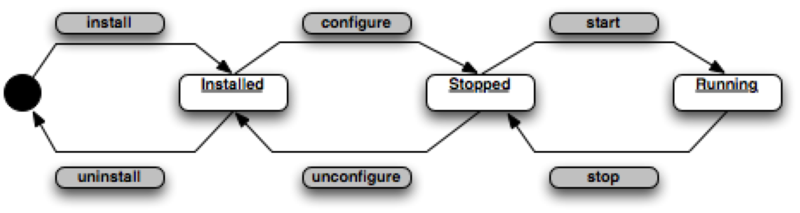 Konfigurációs állapot
Kezdőállapot (Kályha)
Konfigurációs átmenet
Véges állapotgép
1 token van a rendszerben
Nem keletkeznek és nem is tűnnek el tokenek
A token jelöli ki az aktuális állapotot
(Digitből ismerősnek kell lennie)
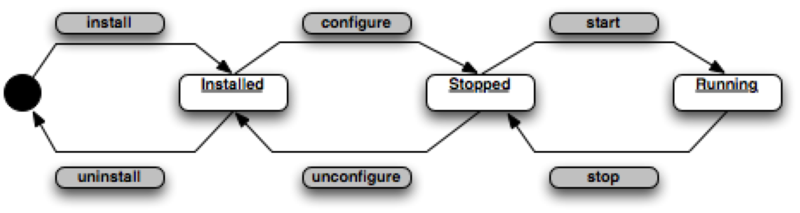 Kezdőállapot (Kályha)
Miért jó ez az egész?
Automatikusan tudunk telepíteni 10, 100, 1000… gépet
Ha ügyesen írjuk meg a szkripteket, akkor szinte autonóm rendszert kapunk
Hol használják?
GLU
linked-in (szakmai Facebook)
Chef
Amazoon EC2
Stb.
További információ
Chef: systems integration framework

GLU: Deployment Automation Platform
[Speaker Notes: http://www.opscode.com/chef
https://github.com/linkedin/glu]